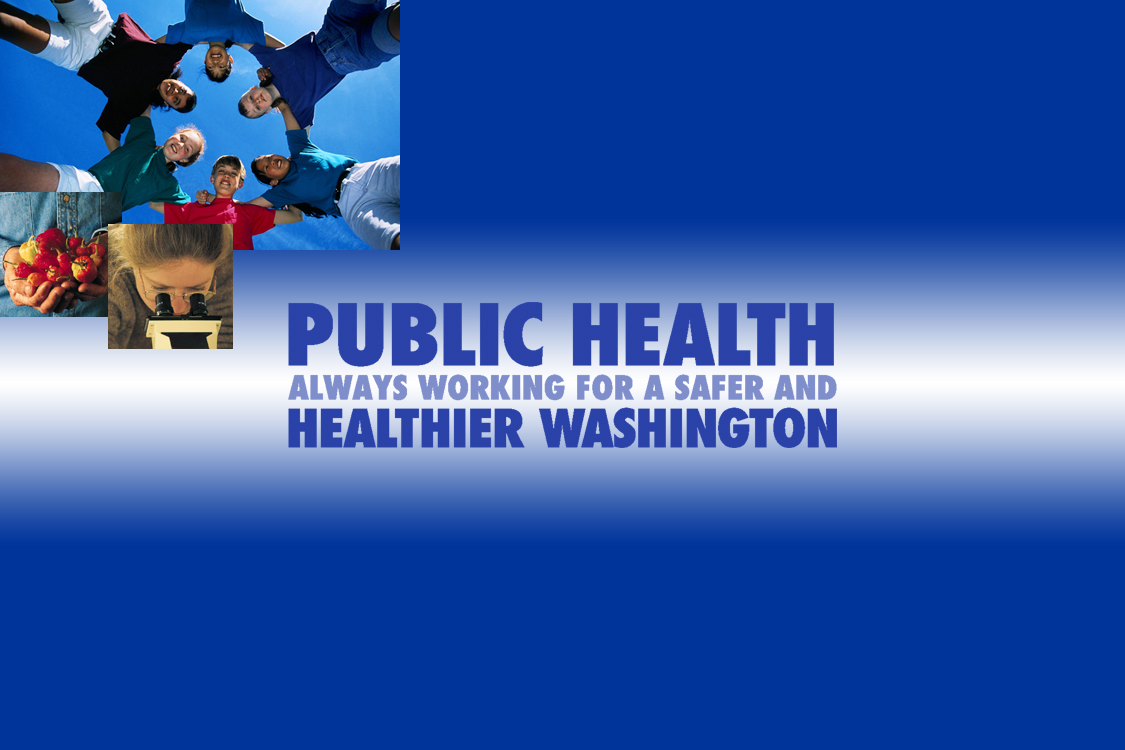 Tribal Emergency Preparedness Conference
H1N1 After Action Follow-up
 Cindy Gleason, H1N1 Pan Flu Coordinator
Countermeasure & Training Section Manager
Washington State Dept of Health
DOH After Action Process
DOH conducted after action conferences with partners  March – July 2010
Input accepted verbally (in-person or via conference call) or in writing
Requested input on strengths and areas of improvement on key program areas
Requested suggestions on recommendations for improvement
After Action Process - Tribes
DOH requested input on process at AIHC mtg. - Feb. 2010
Conference call with AIHC committee – mid June
Conference call with Tribes – mid July
Follow-up email and phone calls – AIHC staff
Next steps
DOH and Tribes will continue to work to enhance relationships and coordination
DOH and AIHC will continue to plan discussions on specific topics in the coming months
Local health and Tribes will work to enhance relationships and coordination efforts
Tribal Highlights
Sheryl Lowe
Discussion
What were some lessons learned and best practices from other states?
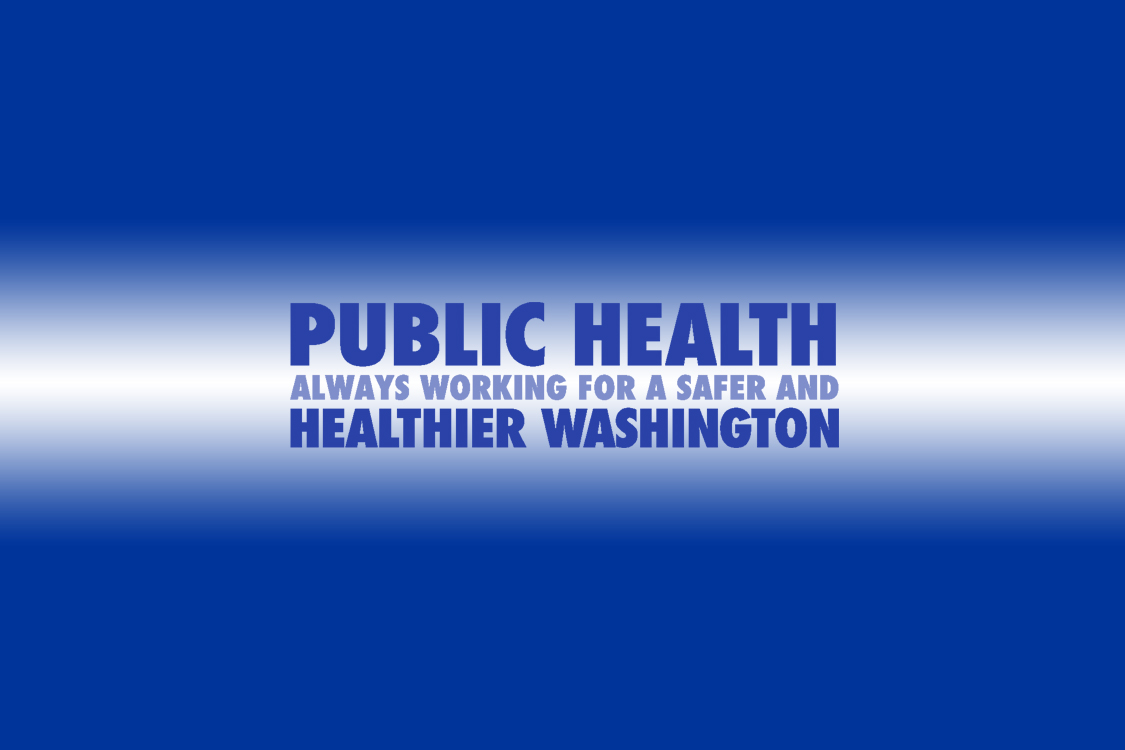